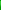 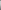 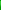 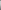 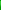 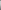 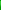 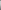 - Hj Azman Cheng Yong -
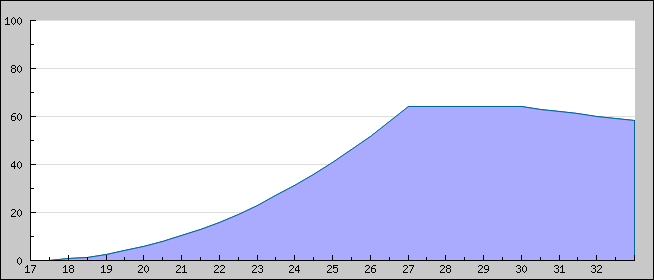 Cheng Yong
Potentiel = 64
27 ans
Défense
30
0
30
Courbe exponentielle
Age = 18
Tacles
Coefficient de progression actuel = 4.5
30
0
30
Placement
30
0
30
Marquage
9
0
9
Puissance
1
1
0
Passes
1
1
0
Technique
1
0
1
Vitesse
1
0
1
Attaque
1
1
0
35
Endurance
30
5